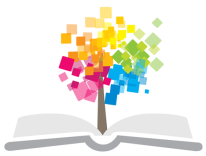 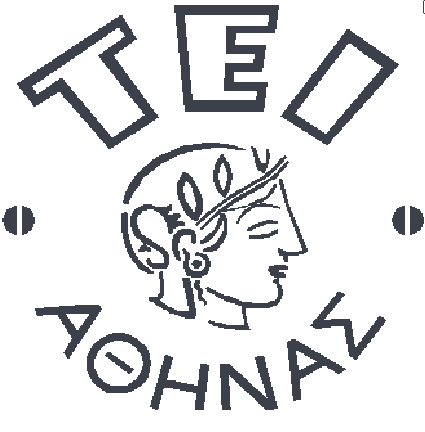 Ανοικτά Ακαδημαϊκά Μαθήματα στο ΤΕΙ Αθήνας
Αιματολογία ΙΙ (Θ)
Ενότητα 10: Αιμοσφαιρινοπάθειες 
Αναστάσιος Κριεμπάρδης
Τμήμα Ιατρικών εργαστηρίων
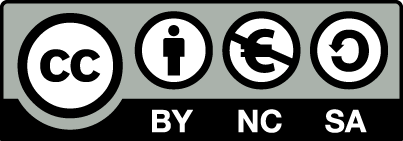 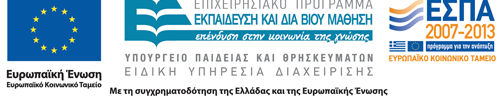 Αιμοσφαινοπάθειες
β-Θαλασσαιμίες.
Μείζων β-μεσογειακή αναιμία.
Ενδιάμεση β-μεσογειακή αναιμία.
Ετερόζυγη β-μεσογειακή αναιμία.
δβ-θαλασσαιμία.
Αιμοσφαιρινοπάθεια Lepore/Πύλος.
Κληρονομική παραμονή HbF.
α-θαλασσαιμίες.
Δρεπανοκυτταρικά σύνδρομα.
Ετερόζυγη δρεπανοκυτταρική αναιμία.
Άλλες αιμοσφαιρινοπάθειες.
Άλλες αιμοσφαιρινοπάθειες .
1
Αλγόριθμος
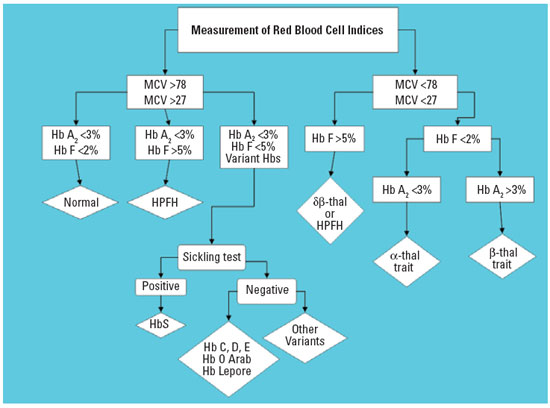 2
mlo-online.com
Γενική εισαγωγή-Ταξινόμηση
Σύνθεση Hb.
Ποσοτικές ή ποιοτικές.
Παραδείγματα;
1925 Colley.
Διαταραχή ισορροπίας α- και β- αλυσίδων.
Έγκλειστα.
Κληρονομικές.
700 πολυμορφισμοί.
Προστασία από τα πλασμώδια.
3
β-Θαλασσαιμίες
4
Στοιχεία κλειδιάβ-Θαλασσαιμίες
Κλινικές εκδηλώσεις.
Χρόνια αναιμία.
Ιστική υποξία.
Υπερφόρτωση με σίδηρο.
Συχνή στη μεσόγειο.
Τρεις κλινικές μορφές:
Μείζων,
Ενδιάμεση,
Ετερόζυγη.
Μείωση HbA.
Αύξηση HbA2.
Αύξηση HbF.
5
Επιδημιολογία β-Θαλασσαιμίες
Μεσόγειο.
Βόρεια και δυτική Αφρική.
Ινδία.
Πακιστάν.
Νότιοανατολική Ασία.
Ελλάδα οι ετροζυγώτες 2-20%.
Γιατί οι ετεροζυγώτες β-μεσογειακής είναι ανθεκτικοί στο παράσιτο της ελονοσίας;
Περιορίζεται ενδοκυττάρια ο πολλαπλασιασμός του.
Μειωμένη τάση για συγκόλληση σε ροζέτες.
6
Κατανομή 1/2
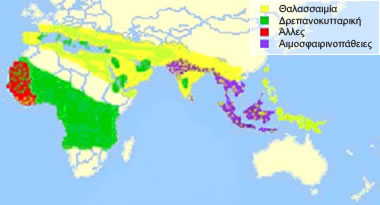 paspama.gr
7
Ελληνική κατανομή
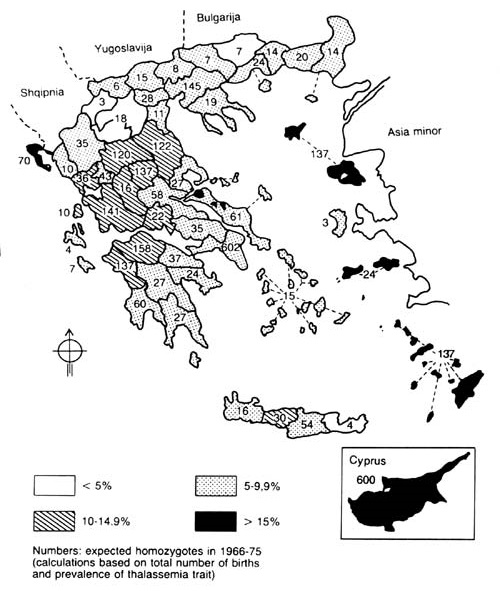 8
iatrikionline.gr
Παθογέννεση
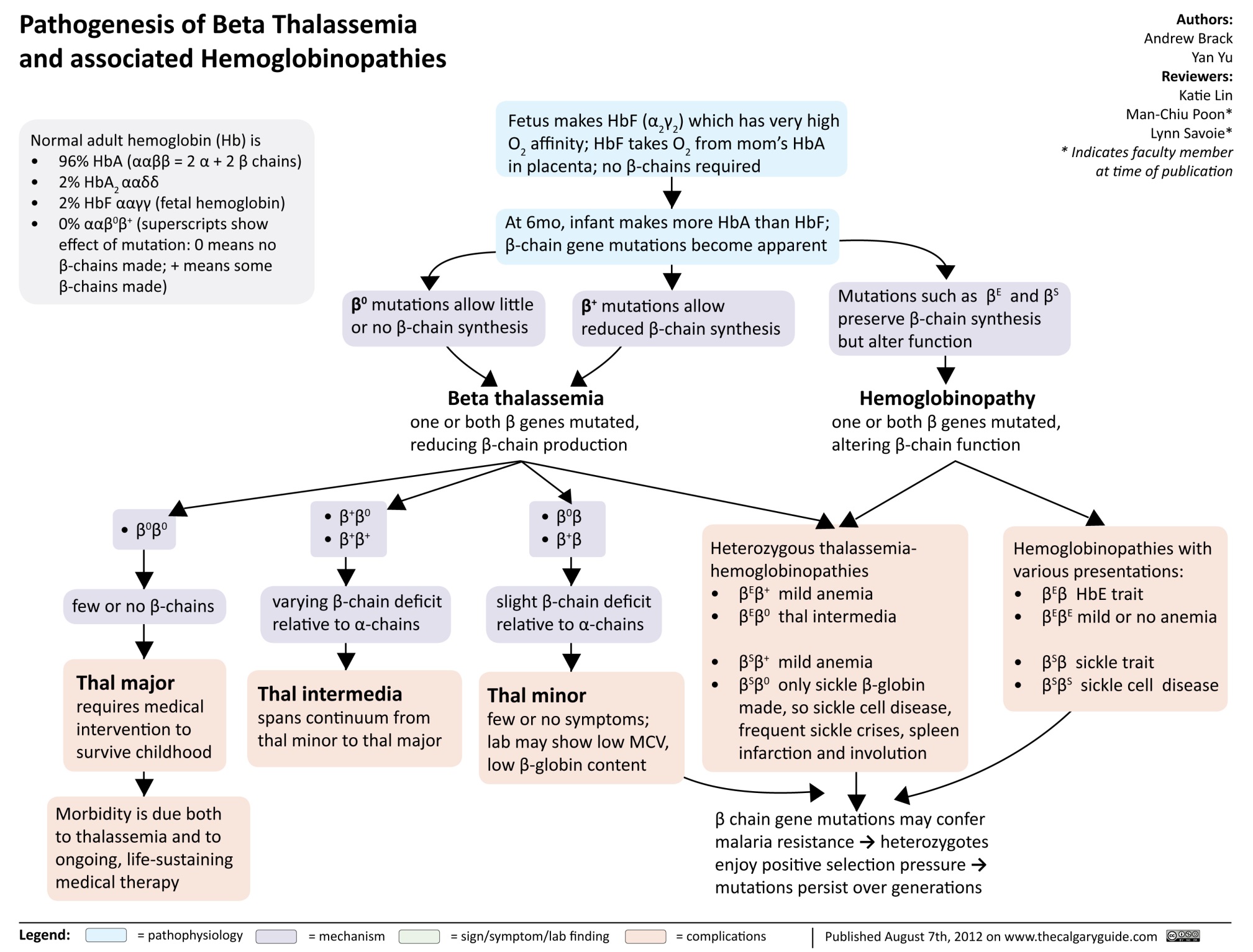 calgaryguide.ucalgary.ca
9
Μεταλλαγές 1/2
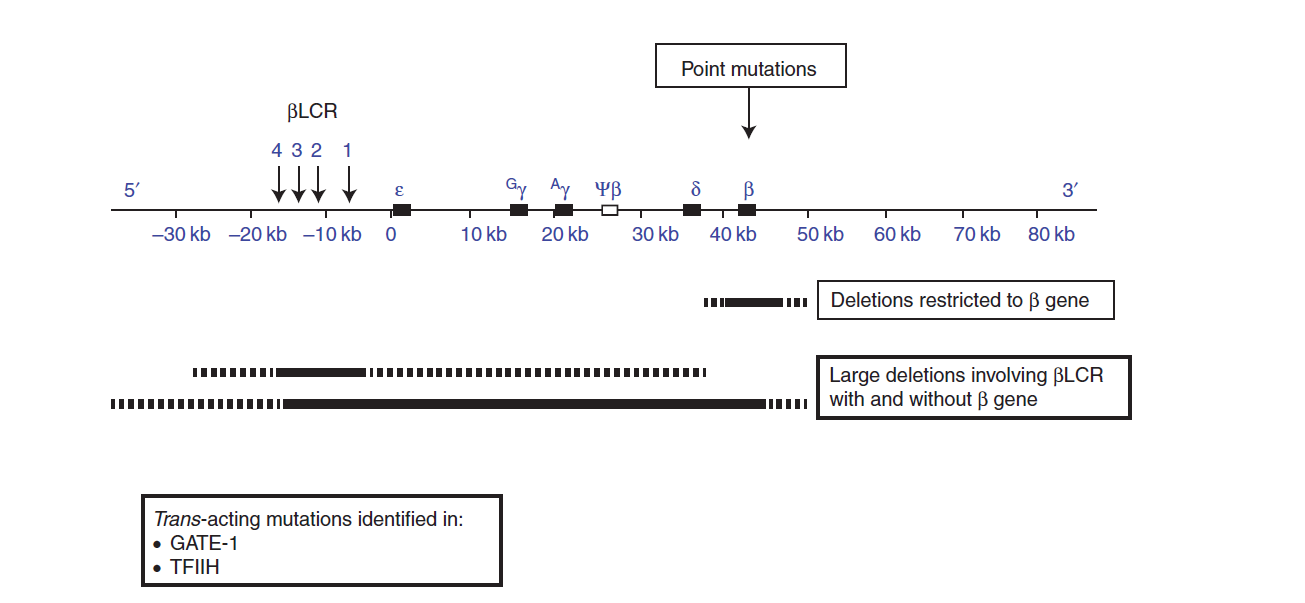 10
Μεταλλαγές 2/2
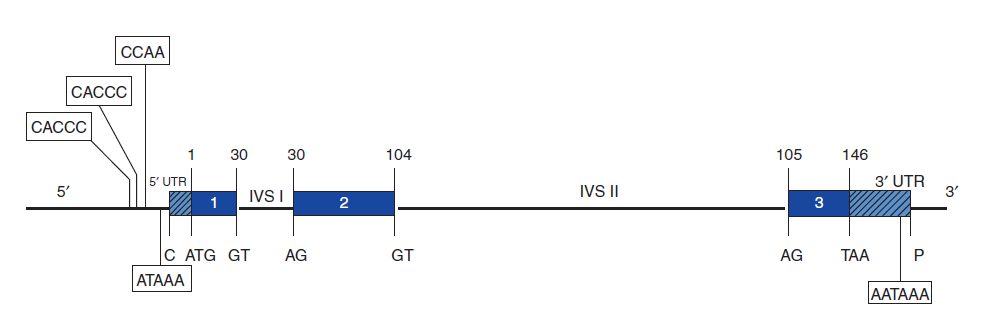 11
Διάκριση κλινικών μορφών
β-μείζων θαλασσαιμία
Νόσος του Cooley,
Σοβαρή με μείωση όλων των β-αλυσίδων.
Ενδιάμεσα θαλασσαιμία
Συνδυασμός δύο μορφών θαλασσαιμίας.
β-ελάσσων θαλασσαιμία
Ετερόζυγη,
Μειωμένη παραγωγή β-αλυσίδων,
Στίγμα.
12
Μείζων β-Μεσογειακή αναιμία
Κλινική Εικόνα
Επίπεδα της HbF
Περίσσεια α-αλυσίδων
Πόση η παραγωγή των β-αλυσίδων;
Μεταγγίσεις μείωσαν
τα συμπτώματα
Χωρίς αγωγή
6 μήνες της ζωής.
 νωθρό, ωχρό.
Λαχάνιασμα.
Κοιλιακή διάταση.
Ίκτερο.
Σκελετικές ανωμαλίες (μογγολοειδή προσωπείο).
13
Κλινικές επιπλοκές μεταγγίσεων
Καρδιακή λειτουργία
Υπερφόρτωση με σίδηρο.
Αιμοσιδήρωση μυοκαρδίου.
Δύσπνοια.
Κόπωση.
Συμφορητική ΚΑ.
Ηπατομεγαλία
Εξωμυελική αιμοποίηση.
Μεταγγίσεις.
Σίδηρος στο ήπαρ.
Εικόνα αιμοχρωμάτωσης.
Κίρρωση ή ίνωση.
Αποσιδήρωση
14
Εργαστηριακά ευρήματα 1/2
Γενική αίματος
Σοβαρή υπόχρωμη μικροκυτταρική αναιμία.
ΔΕΚ αυξημένα.
Θρομβοκυττάρωση (;).
Λευκά αιμοσφαίρια και αιμοπετάλια πιθανά ελαφρώς αυξημένα.
Επίχρισμα αίματος
Ποικιλοκυττάρωση.
Υποχρωμία.
Μικροκυττάρωση.
Ανισοκυττάρωση.
Βασεόφιλο στίξη.
Στοχοκυττάρωση.
Πολυχρωματοφιλία.
Διπλός πληθυσμός RBCs.
15
Εργαστηριακά ευρήματα 2/2
Μυελός των οστών
Υπερπλασία της ερυθράς σειράς.
Βασεόφιλη στίξη των ερυθροβλαστών.
Αύξηση σιδήρου.
Κλάσματα Hb
ΗbΑ απούσα ή παράγεται σε μειωμένη ποσότητα.
HbA2 & HbF αυξημένη.
16
Βιοχημικός έλεγχος
Χολερυθρίνη.
Έμμεση.
LDH.
ALP.
GGT.
Μείωση χοληστερόλης (HDL/LDL).
17
Ακτινολογικά ευρήματα
Στα μακρά οστά λέπτυνση του οστικού φλοιού.
Κρανίο (ψηκτροειδής παρυφή κρανίου).
18
Θεραπευτική αντιμετώπιση
Αντιμετώπιση αναιμίας.
Χορήγηση φυλλικού.
Χορήγηση ασκορβικού.
Μεταγγίσεις.
Αποσιδήρωση.
Σπληνεκτομή.
Σκελετικό ιστό.
Ενδοκρινείς.
Λοιμώξεις.
Ερυθροποιητίνη.
Γονιδιακή θεραπεία.
Μεταμόσχευση μυελού των οστών.
19
Μεταγγίσεις
Επίπεδα Hb.
Κλινικά σημεία στο σκελετό.
Περιορισμός ηπατοσπληνομεγαλίας.
Μειωμένες σκελετικές βλάβες.
Φυσιολογική καρδιακή λειτουργία.
Λευκαφαιρεμένα RBCs.
1-3 μονάδες/2-5 εβδομ.
Ηb >10gr/dl.
20
Υδροξυουρία και Epo
Αύξηση της HbF.
Καταστροφή των ερυθροβλαστών με HbA.
21
Αποσιδήρωση
1 μονάδα RBCs 250mgr Fe.
Χηλικοί παράγοντες.
Κινητοποίηση του ιστικού σιδήρου.
Σταθερά σύμπλοκα.
Αποβολή με ούρα ή κόπρανα.
22
Αλλογενής μεταμόσχευση στελεχιαίων
1.000 ασθενείς.
Ίαση.
HLA συμβατό δότη.
95%.
Κακή πρόγνωση η υπερφόρτωση με σίδηρο.
23
Γονιδιακή θεραπεία
Πρώιμο στάδιο.
Μεταφορά με ειδικό φορέα του υγιούς γονιδίου κωδικοποίησης της β-αλυσίδας.
24
Μεταμόσχευση μυελού των οστών
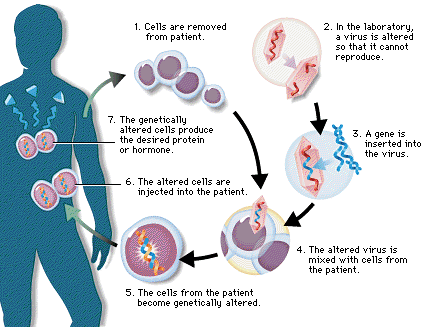 25
library.thinkquest.org
Μεσογειακή αναιμία και κύηση
Ναι.
Αποφυγή αποσιδήρωσης.
Προσεκτική διαχείριση μετάγγισης.
Hb > 8gr/dl.
26
ΓενικάΕνδιάμεση β-ΜΑ
Παραγωγή HbA.
Ήπια ή βαριά.
Σπληνεκτομή.
Υπόχρωμη μικροκυτταρική αναιμία.
ΗbA από 5-75%.
HbA2 από 3-8%.
HbF από 20-90%.
27
ΓενικάΕτερόζυγη β-ΜΑ
Τυχαία και ασυμπτωματική.
Έντονη υποχρωμία και μικροκυττάρωση.
RDW ΦΤ.
Ερυθροκυττάρωση.
ΗbA2 3-8%.
28
Γενικάδβ-θαλασσαιμία
Μεγάλες ελλείψεις.
β- και δ- σφαιρινικό γονίδιο.
Μόνο HbF.
Ήπια κλινική εικόνα.
Διάγνωση με HbF (5-15%).
29
ΓενικάΑιμοσφαιρινοπάθεια Lepore
Ασύμμετρη αντιπαράθεση των ομόλογων χρωμοσωμάτων
Φάση της μείωσης της κυτταρικής διαίρεσης
Χιασμό μη ομόλογων περιοχών
Δημιουργία υβριδικών γονιδίων
Φαινότυπος β-ΜΑ
Παρουσία Hb Lepore (Pylos)
30
ΓενικάΚληρονομική παραμονή HbF
HbF, πώς;
Απώλεια τμήματος του β-γονιδίου.
Μπορεί και σημιακές μεταλλαγές.
Αφρικανικός τύπος HPFH
Ασυμπτωματικοί.
Ορθρόχρωμη και ορθροκυτταρική.
31
α-θαλασσαιμίες
32
Εισαγωγήα-θαλασσαιμίες
4 γονίδια σύνθεσης της α-αλυσίδας.
2 γονίδια σύνθεσης της β-αλυσίδας.
Ασυμπτωματική μέχρι ασύμβατη με τη ζωή.
ΗbA, HbA2, HbF έχουν α-αλυσίδες.
33
Παθογέννεση
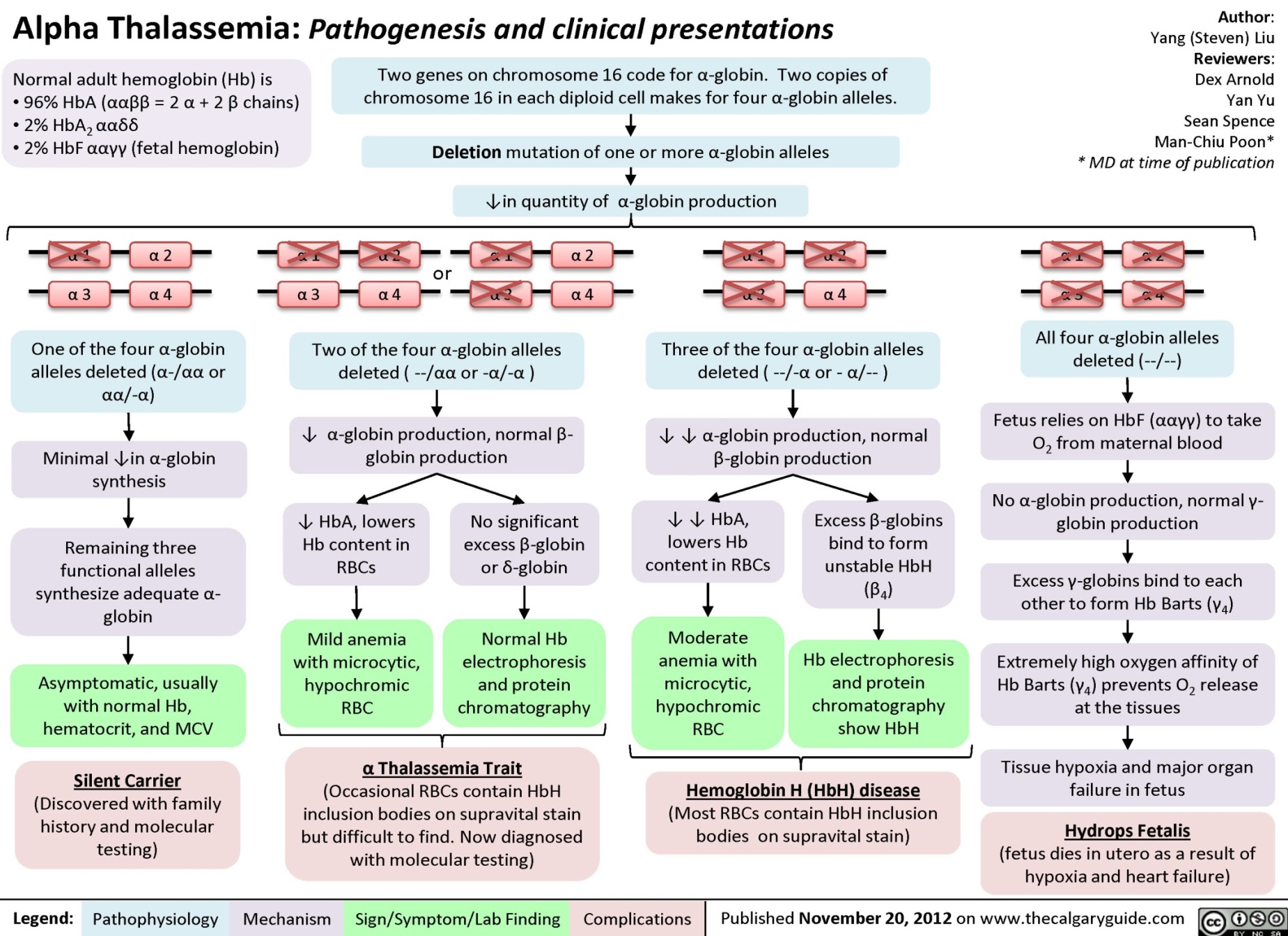 34
calgaryguide.ucalgary.ca
Στοιχεία κλειδιάα-θαλασσαιμίες
4 γονίδια ρύθμισης της α-αλυσίδας.
Μεσόγειο.
α-θαλασσαιμία-2 ή ήπια ετερόζυγη α-ΜΑ.
α-θαλασσαιμία-1 ή βαρεία ετεροζυγη α-ΜΑ.
Αιμοσφαιρινοπάθεια Η.
Εμβρυϊκός ύδρωπας.
Ασύμβατη με τη ζωή η ομόζυγη.
Στην Ελλάδα μεγαλύτερη συχνότητα η ετερόζυγη μορφή της α-ΜΑ.
35
α-θαλασσαιμία-2
Απώλεια ή αδρανοποίηση 1 από τα 4 γονίδια.
Ονομάζεται ετεροζυγη α-ΜΑ.
Όχι συμπτώματα.
Φυσιολογική αιματολογική εικόνα
36
α-θαλασσαιμία-1
2 γονίδια / βλάβη.
Ασυμπτωματική.
Ήπια αναιμία.
Υπόχρωμη και μικροκυτταρική.
RDW αυξημένο.
Ποικιλοκυττάρωση .
37
Αιμοσφαιρινοπάθεια Η
3 γονίδια δεν λειτουργούν.
Μειωμένα ποσοστά των α-αλυσίδων.
Περισσεύουν οι β αλυσίδες.
Φτιάχνουν τετραμερή β-σφαιρίνης.
Ονομάζεται HbH.
Σπληνομεγαλία και ηπατομεγαλία.
Χρόνια αιμόλυση.
Καρδιακή ανεπάρκεια.
38
Εργαστηριακά ευρήματα
Γενική αίματος
Αναιμία.
Υπόχρωμη και μικροκυτταρική.
RDW αυξημένο.
MCHC μειωμένο.
MCHC διαφορική διάγνωση α-, β-ΜΑ.
ΔΕΚ αυξημένα.
Θρομβοκυττάρωση ψευδώς.
Επίχρισμα αίματος 
Υποχρωμία.
Μικροκυττάρωση.
Ανισοποικιλοκυττάρωση.
Κύτταρα φαντάσματα.
39
Λοιπά εργαστηριακά ευρήματα
HbH 5-40%.
Έμμεση χολερυθρίνη.
Αυξημένη LDH.
Αυξημένος Fe και φεριτίνη.
Έγκλειστα.
40
Εμβρυϊκός ύδρωπας
4 γονίδια έλλειψη.
Δεν υπάρχει φυσιολογική Hb.
Hb Bart’s.
Σοβαρή αναιμία και σπάνια γίνεται τοκετός.
78% των μητέρων εμφανίζουν τοξιναιμία, οιδήματα, υπέρταση και λευκοματουρία.
41
Δρεπανοκυτταρικά Σύνδρομα
42
Στοιχεία ΚλειδιάΔρεπανοκυτταρικά Σύνδρομα
Κεντρική Αφρική, νοτιοανατολική Ασία, Νότια Αμερική και Μεσόγειο.
Παρουσία HbS.
Χρόνια αιμολυτική αναιμία.
Αιμολυτικές κρίσεις.
Δρεπανοκύτταρα 
Οι κρίσεις είναι:
Αγγειοφρακτικές-επώδυνες.
Απλαστικές.
Εγκλωβισμού στα σπλάχνα.
43
Κληρονομικότητα και επιδημιολογία
Αυτοσωμικό υπολειπόμενο χαρακτήρα.
Η ετερόζυγη μορφή προστατεύει από πλασμώδιο falciparum.
Ομόζυγοι στην HbS ή διπλοί ετεροζυγώτες (δρεπανοκυτταρική και μεσογειακή).
44
Δρεπανοκύτταρο 1/2
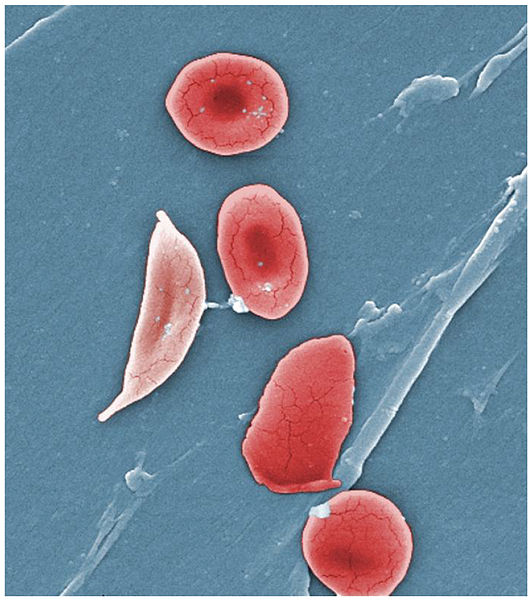 45
“1911 Sickle Cells”, από CFCF διαθέσιμο με άδεια CC BY 3.0
Αιτιολογία - παθοφυσιολογία
Μεταλλαγή στη θέση 6 τη β-αλυσίδας.
Γλουταμινικό αντί βαλίνη.
HbS διαφορετικό ηλεκτρικό φορτίο.
Αποξυγόνωση της HbS δημιουργεί πολυμερή.
Τα πολυμερή αλλάζουν το σχήμα.
Αρχικά η δρεπάνωση αναστρέψιμη.
Μικροέφρακτα.
Ενεργοποίηση παραγόντων φλεγμονής και θρόμβωσης.
46
Δρεπανοκύτταρο 2/2
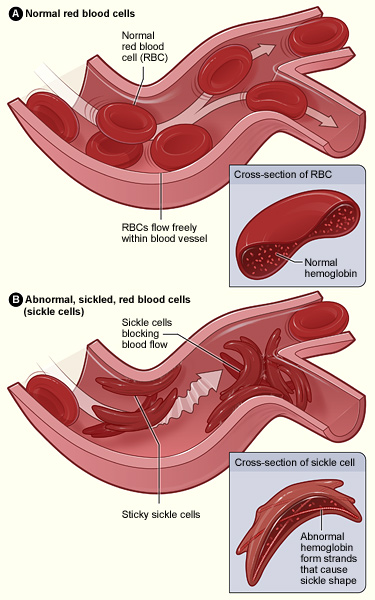 “Sickle cell 01”, από Dr.saptarshi διαθέσιμο ως κοινό κτήμα
47
Κληρονομικότητα της νόσου
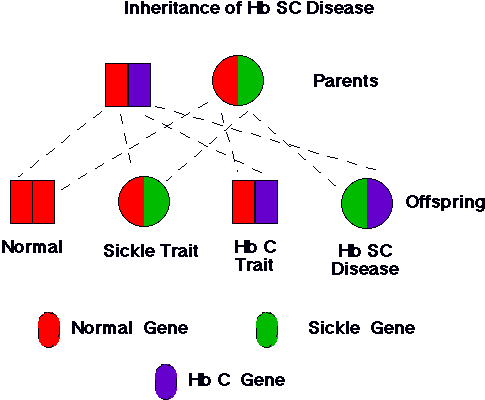 48
sickle.bwh.harvard.edu
Κατανομή 2/2
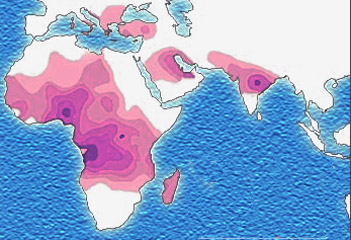 “Sickle cell distribution”, από Filip em διαθέσιμο με άδεια CC BY-SA 3.0
49
Κλινική Εικόνα
Εκδηλώσεις αναιμίας.
Αιμολυτικές κρίσεις.
Αγγειοφρακτικές κρίσεις.
Απλαστικές κρίσεις.
Παγίδευση ερυθροκυττάρων στα σπλάχνα.
Ορμονικές διαταραχές.
Λοιμώξεις.
Βλάβες στα νεφρά.
Έλκη δέρματος.
Ινώδη στοιχεία στον πνέυμονα.
Οστεονέκρωση.
Σπληνομεγαλία.
Χολοληθίαση.
Κύηση (έμφρακτα πλακούντα).
50
Γιατί λοιμώξεις;
Λόγω:
Λειτουργικής ασπληνίας.
Διαταραχές φαγοκυττάρων.
Διαταραχή ενεργοποίησης συμπληρώματος (εναλλακτική οδό).
51
Εργαστηριακή ευρήματα
Ορθρόχρωμη και ορθροκυτταρική αναιμία.
Ηb 6-11 g/dl.
ΔΕΚ αυξημένα.
Ήπια λευκοκυττάρωση και θρομβοκυττάρωση.
52
Επίχρισμα αίματος
Δρεπανοκύτταρα.
53
Θεραπεία
Αντιμετώπιση λοιμώξεων.
Αντιμετώπιση επώδυνων κρίσεων.
Μεταγγίσεις.
Φαρμακευτική αγωγή.
Φυλλικό οξύ (χρόνια αιμόλυση),
Υδροξυουρία.
Μεταμόσχευση αρχέγονων αιμοποιητικών.
Γονιδιακή θεραπεία.
54
Γονιαδιακη θεραπεια
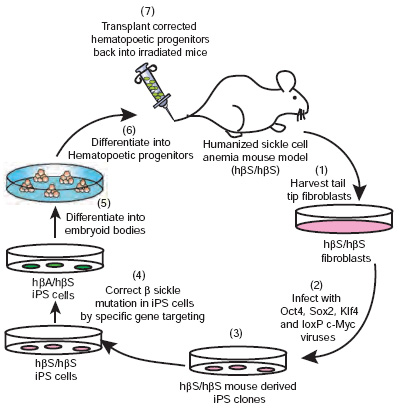 55
hematopoiesis.info με άδεια CC BY-ND 3.0
Ετερόζυγη δρεπανοκυτταρική αναιμία
56
Εισαγωγή
Ασυμπτωματική.
Ανεξήγητη αιματουρία.
Ουρολοιμώξεις.
ΦΤ γενική αίματος.
ΦΤ επίχρισμα.
Διάγνωση με ηλεκτροφόρηση αιμοσφαιρίνης
40% HbS
57
Άλλες αιμοσφαιρινοπάθειες…
Αιμοσφαιρινοπάθειες
D
E
O-Arab
HbS/Bdthal
SC
HPFH
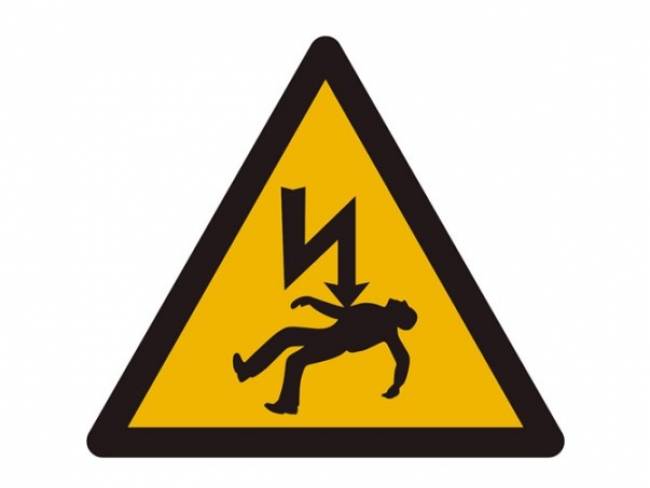 58
Διαγνωστική προσπέλαση αιμοσφαιρινοπαθειών
Γενική αίματος.
Δείκτες.
Επίχρισμα.
Κλάσματα αιμοσφαιρίνης.
Φεριτίνη.
Έγκλειστα.
Δοκιμασία δρεπάνωσης.
Έλεγχος οικογένειας.
DNA.
59
Ηλέκτροφόρηση αιμοσφαιρινης
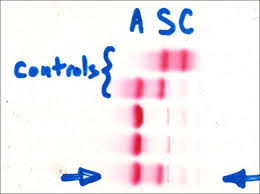 60
Τέλος Ενότητας
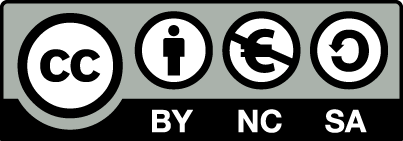 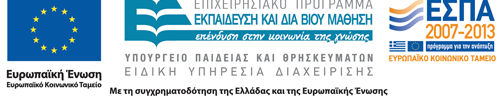 Σημειώματα
Σημείωμα Αναφοράς
Copyright Τεχνολογικό Εκπαιδευτικό Ίδρυμα Αθήνας, Αναστάσιος Κριεμπάρδης 2014. Αναστάσιος Κριεμπάρδης. «Αιματολογία ΙΙ (Θ). Ενότητα 10: Αιμοσφαιρινοπάθειες». Έκδοση: 1.0. Αθήνα 2014. Διαθέσιμο από τη δικτυακή διεύθυνση: ocp.teiath.gr.
Σημείωμα Αδειοδότησης
Το παρόν υλικό διατίθεται με τους όρους της άδειας χρήσης Creative Commons Αναφορά, Μη Εμπορική Χρήση Παρόμοια Διανομή 4.0 [1] ή μεταγενέστερη, Διεθνής Έκδοση.   Εξαιρούνται τα αυτοτελή έργα τρίτων π.χ. φωτογραφίες, διαγράμματα κ.λ.π., τα οποία εμπεριέχονται σε αυτό. Οι όροι χρήσης των έργων τρίτων επεξηγούνται στη διαφάνεια  «Επεξήγηση όρων χρήσης έργων τρίτων». 
Τα έργα για τα οποία έχει ζητηθεί άδεια  αναφέρονται στο «Σημείωμα  Χρήσης Έργων Τρίτων».
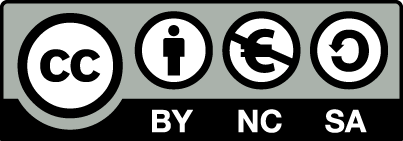 [1] http://creativecommons.org/licenses/by-nc-sa/4.0/ 
Ως Μη Εμπορική ορίζεται η χρήση:
που δεν περιλαμβάνει άμεσο ή έμμεσο οικονομικό όφελος από την χρήση του έργου, για το διανομέα του έργου και αδειοδόχο
που δεν περιλαμβάνει οικονομική συναλλαγή ως προϋπόθεση για τη χρήση ή πρόσβαση στο έργο
που δεν προσπορίζει στο διανομέα του έργου και αδειοδόχο έμμεσο οικονομικό όφελος (π.χ. διαφημίσεις) από την προβολή του έργου σε διαδικτυακό τόπο
Ο δικαιούχος μπορεί να παρέχει στον αδειοδόχο ξεχωριστή άδεια να χρησιμοποιεί το έργο για εμπορική χρήση, εφόσον αυτό του ζητηθεί.
Επεξήγηση όρων χρήσης έργων τρίτων
Δεν επιτρέπεται η επαναχρησιμοποίηση του έργου, παρά μόνο εάν ζητηθεί εκ νέου άδεια από το δημιουργό.
©
διαθέσιμο με άδεια CC-BY
Επιτρέπεται η επαναχρησιμοποίηση του έργου και η δημιουργία παραγώγων αυτού με απλή αναφορά του δημιουργού.
διαθέσιμο με άδεια CC-BY-SA
Επιτρέπεται η επαναχρησιμοποίηση του έργου με αναφορά του δημιουργού, και διάθεση του έργου ή του παράγωγου αυτού με την ίδια άδεια.
διαθέσιμο με άδεια CC-BY-ND
Επιτρέπεται η επαναχρησιμοποίηση του έργου με αναφορά του δημιουργού. 
Δεν επιτρέπεται η δημιουργία παραγώγων του έργου.
διαθέσιμο με άδεια CC-BY-NC
Επιτρέπεται η επαναχρησιμοποίηση του έργου με αναφορά του δημιουργού. 
Δεν επιτρέπεται η εμπορική χρήση του έργου.
Επιτρέπεται η επαναχρησιμοποίηση του έργου με αναφορά του δημιουργού
και διάθεση του έργου ή του παράγωγου αυτού με την ίδια άδεια.
Δεν επιτρέπεται η εμπορική χρήση του έργου.
διαθέσιμο με άδεια CC-BY-NC-SA
διαθέσιμο με άδεια CC-BY-NC-ND
Επιτρέπεται η επαναχρησιμοποίηση του έργου με αναφορά του δημιουργού.
Δεν επιτρέπεται η εμπορική χρήση του έργου και η δημιουργία παραγώγων του.
διαθέσιμο με άδεια 
CC0 Public Domain
Επιτρέπεται η επαναχρησιμοποίηση του έργου, η δημιουργία παραγώγων αυτού και η εμπορική του χρήση, χωρίς αναφορά του δημιουργού.
Επιτρέπεται η επαναχρησιμοποίηση του έργου, η δημιουργία παραγώγων αυτού και η εμπορική του χρήση, χωρίς αναφορά του δημιουργού.
διαθέσιμο ως κοινό κτήμα
χωρίς σήμανση
Συνήθως δεν επιτρέπεται η επαναχρησιμοποίηση του έργου.
Διατήρηση Σημειωμάτων
Οποιαδήποτε αναπαραγωγή ή διασκευή του υλικού θα πρέπει να συμπεριλαμβάνει:
το Σημείωμα Αναφοράς
το Σημείωμα Αδειοδότησης
τη δήλωση Διατήρησης Σημειωμάτων
το Σημείωμα Χρήσης Έργων Τρίτων (εφόσον υπάρχει)
μαζί με τους συνοδευόμενους υπερσυνδέσμους.
Χρηματοδότηση
Το παρόν εκπαιδευτικό υλικό έχει αναπτυχθεί στo πλαίσιo του εκπαιδευτικού έργου του διδάσκοντα.
Το έργο «Ανοικτά Ακαδημαϊκά Μαθήματα στο ΤΕΙ Αθηνών» έχει χρηματοδοτήσει μόνο την αναδιαμόρφωση του εκπαιδευτικού υλικού. 
Το έργο υλοποιείται στο πλαίσιο του Επιχειρησιακού Προγράμματος «Εκπαίδευση και Δια Βίου Μάθηση» και συγχρηματοδοτείται από την Ευρωπαϊκή Ένωση (Ευρωπαϊκό Κοινωνικό Ταμείο) και από εθνικούς πόρους.
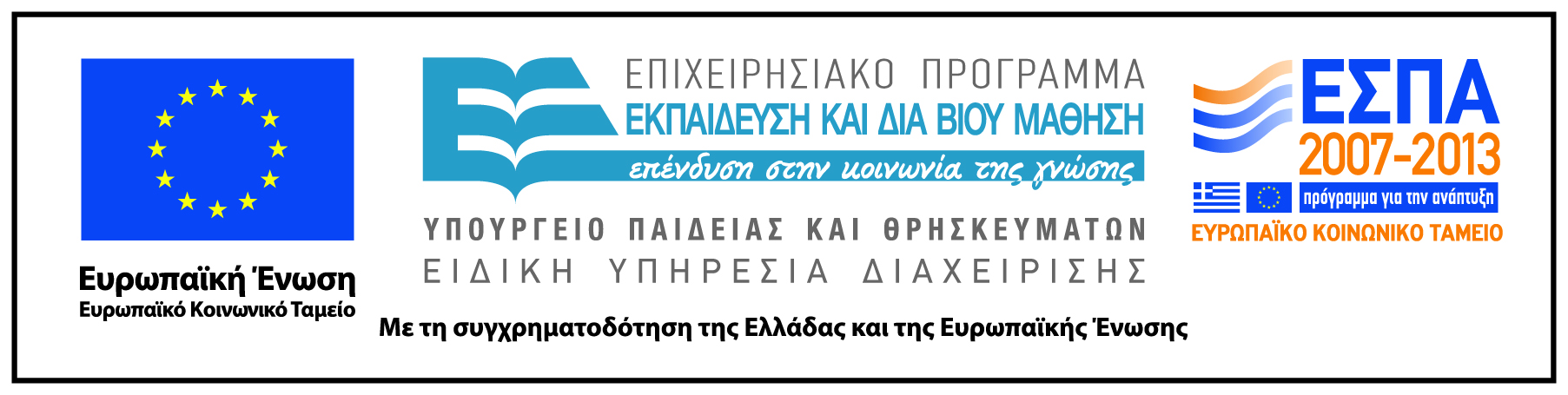